Игра № 3 « Зашей мишке коврик»цель: развитие восприятия у детей дошкольного возраста.  -  «У мишки протёрся коврик, и на красивом коврике оказались дырки. Давай поможем вместе с Машей зашить коврик.» Возле коврика расположены несколько заплаток, ребёнку надо выбрать только ту, которая поможет закрыть дырку.
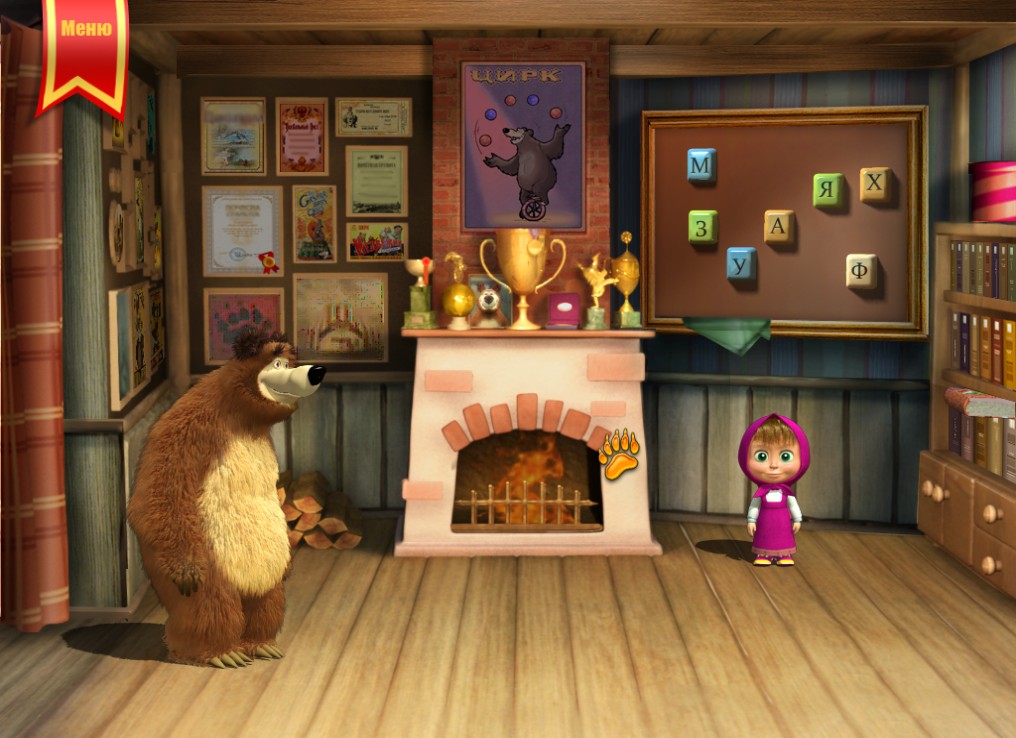 Поможем мишке Зашьём  ковёр
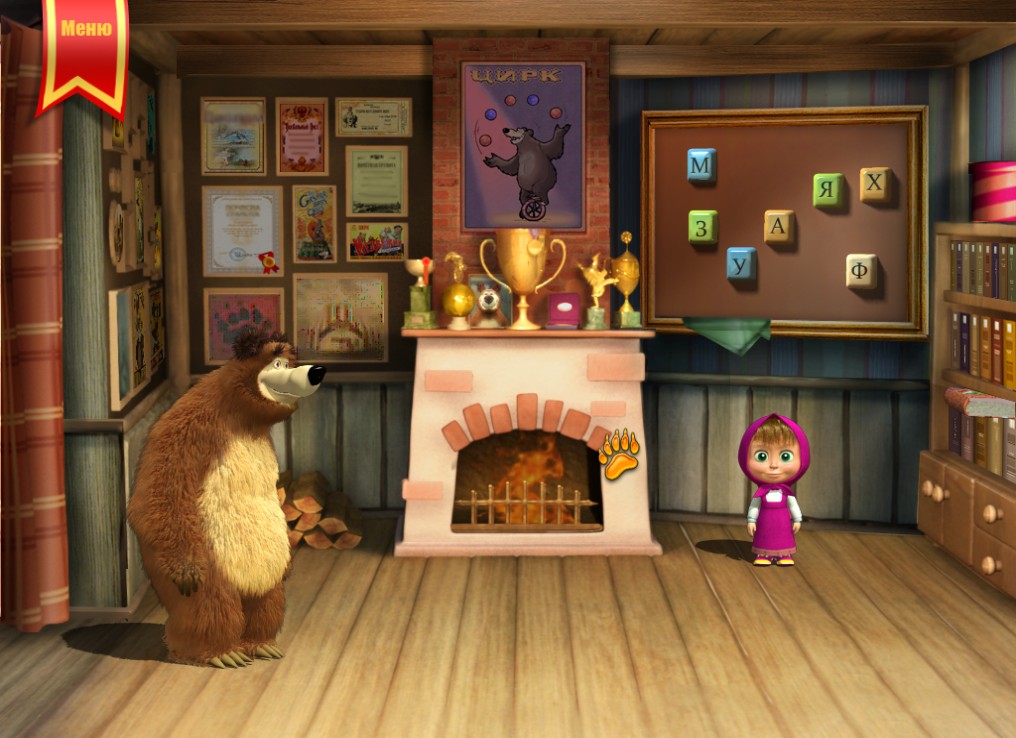 Игра №4«Найди такой же мячик»цель: Развитие восприятия, памяти, внимания.Ребёнку предлагается посмотреть на мяч как эталон (первая картинка) запомнить его, и найти его на следующей картинке среди множества других мячей. Задание ограниченно по времени –даётся 30 сек.
Посмотри внимательно на мячик
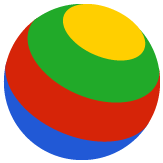 Найди такой же
Найди у маши такой же мячик
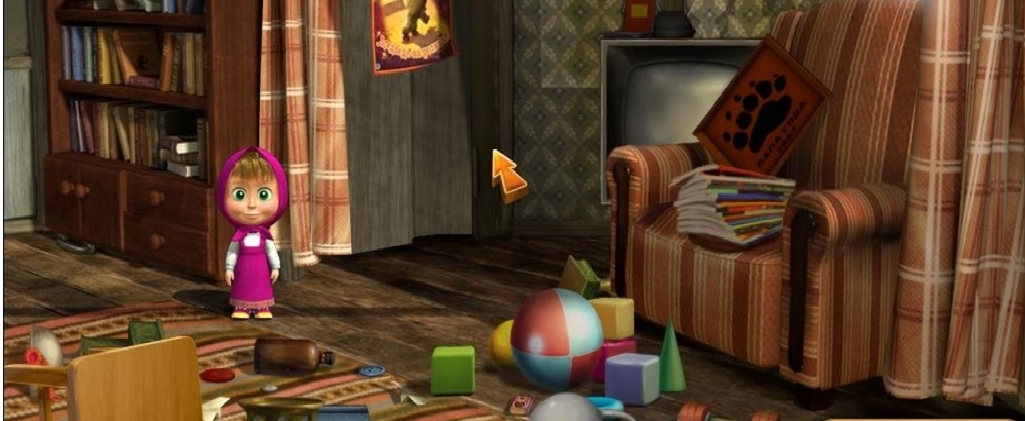 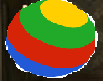 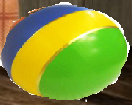 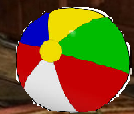 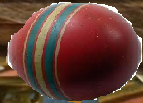